Chapter 4: Heckscher–Ohlin Model of Comparative Advantage
An Introduction to International Economics: New Perspectives on the World Economy
© Kenneth A. Reinert, 
Cambridge University Press 2021
Introduction
The Heckscher-Ohlin model lies at the heart of the field of trade theory and has shown to have empirical relevance.
Applied trade policy analysis draws on the insights of both the Ricardian and the Heckscher-Ohlin models.
© Kenneth A. Reinert, 
Cambridge University Press 2021
Factors of Production
Definition: types of resources used in production processes
Appear as independent variables in production functions, with firms’ outputs as dependent variables
Commonly used: labor, human capital, physical capital (including capital goods), land
Countries differ significantly in their endowments of these factors of production (Fig. 4.1)
© Kenneth A. Reinert, 
Cambridge University Press 2021
Figure 4.1 Endowments of natural capital, physical capital, and human capital by region (percentages)
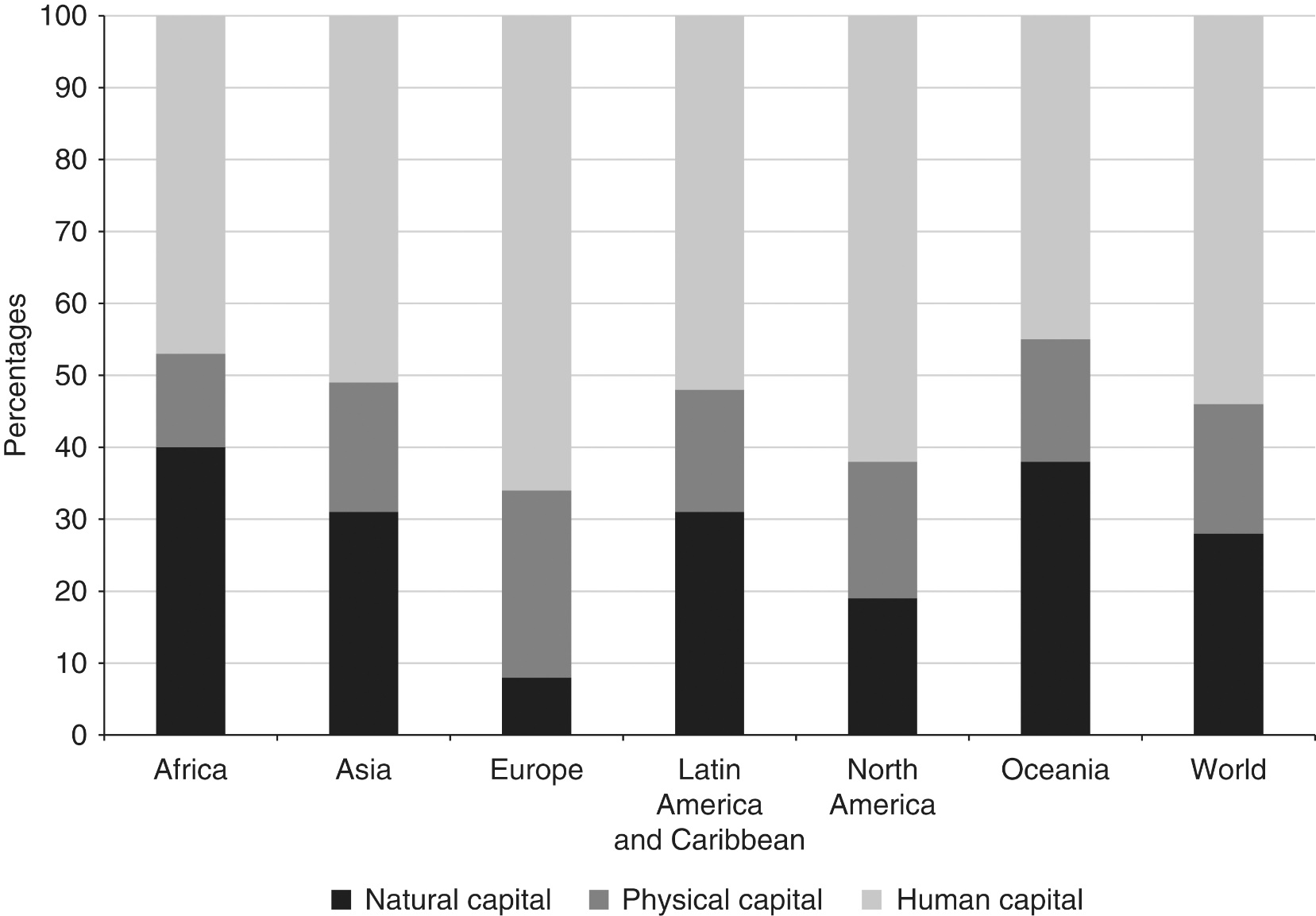 © Kenneth A. Reinert, 
Cambridge University Press 2021
Factors of Production
Factor endowments: characterize countries. 
Factor intensities: characterize sectors, reflecting the technology associated with sectors across all countries.
E.g.: Chemicals sector: capital-intensive
Clothing sector: labor-intensive
Agricultural sector: natural resources-intensive
In the H-O model, technologies are assumed to be identical across countries.
The interaction of country-based factor endowments with sector-based factor intensities determines patterns of comparative advantage.
© Kenneth A. Reinert, 
Cambridge University Press 2021
Figure 4.2 Demand diagonals in Vietnam and Japan
Assume that demands for rice and motorcycles in both Vietnam and Japan are such that these two goods are consumed in the same, fixed proportions
© Kenneth A. Reinert, 
Cambridge University Press 2021
Figure 4.3 The Heckscher–Ohlin model of comparative advantage
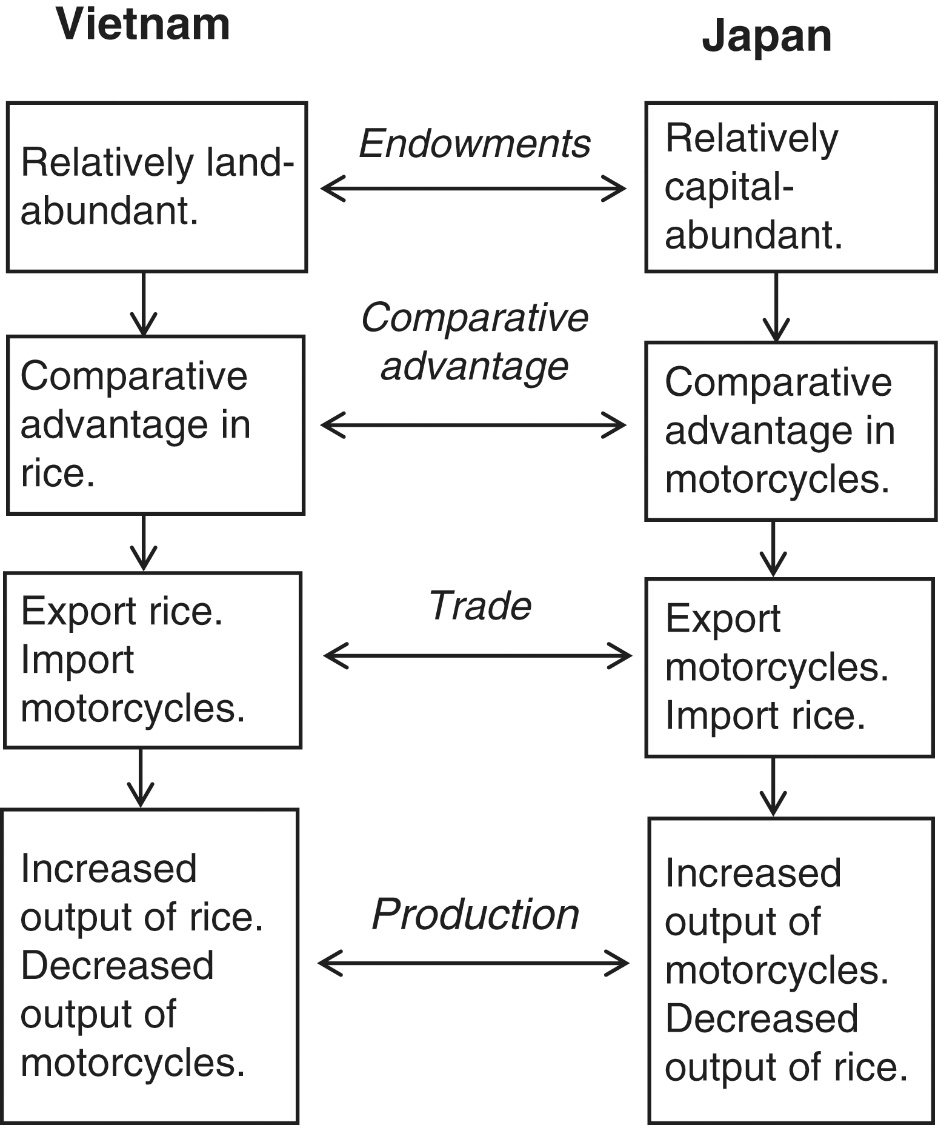 A country exports the good whose production is intensive in its abundant
factor. It imports the good whose production is intensive in its scarce factor.
© Kenneth A. Reinert, 
Cambridge University Press 2021
From Factors of Production to Comparative Advantage
Increasing opportunity costs: the two sectors represented have different factor intensities and therefore benefit differently from additional units of the two factors considered
Vietnam: relatively land-abundant
Gives it a comparative advantage in producing land-intensive goods (rice) 
Japan: relatively capital-abundant
Gives it a comparative advantage in producing capital-intensive goods (motorcycles)
© Kenneth A. Reinert, 
Cambridge University Press 2021
Vietnam is relatively land-abundant, this causes a bias in its PPF towards the land-intensive good rice.
Japan is relative capital-abundant, this causes a bias in its PPFs toward the capital-intensive good motorcycles.
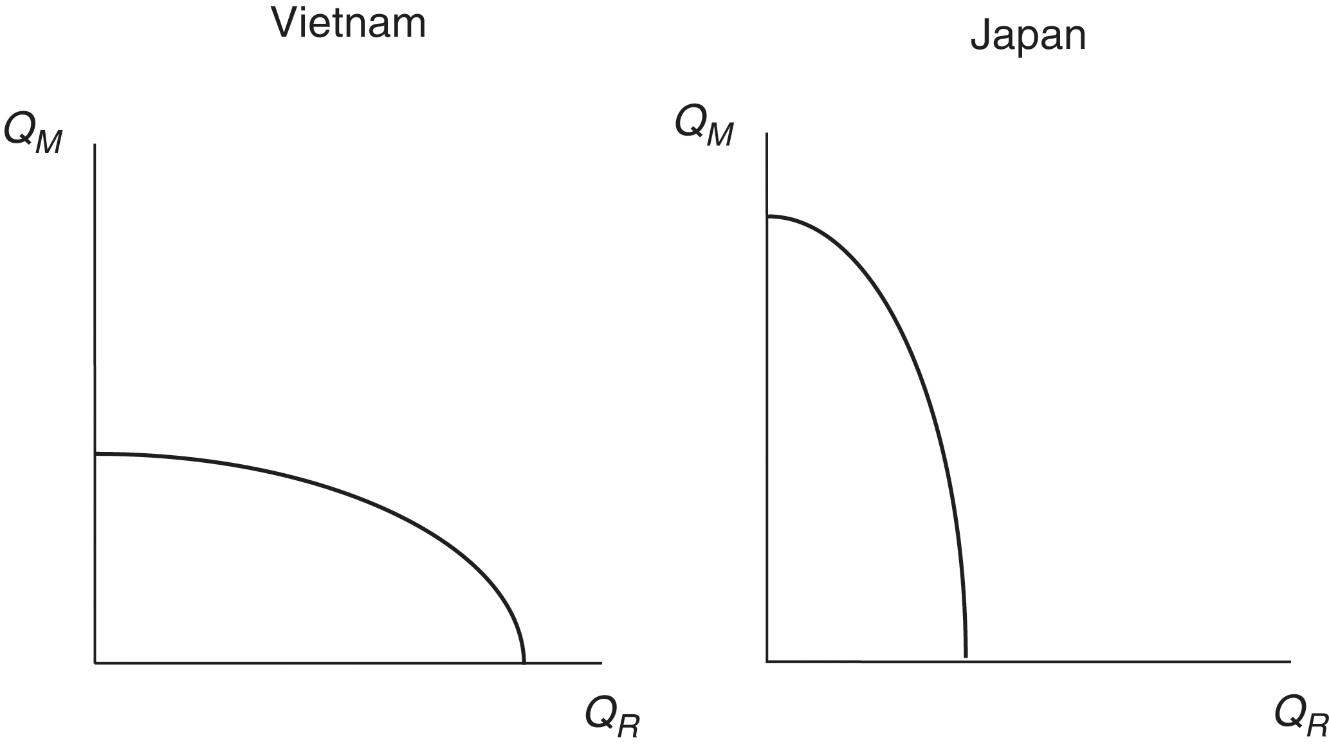 Figure 4.4 Production possibility frontiers in Vietnam and Japan
© Kenneth A. Reinert, Cambridge University Press 2021
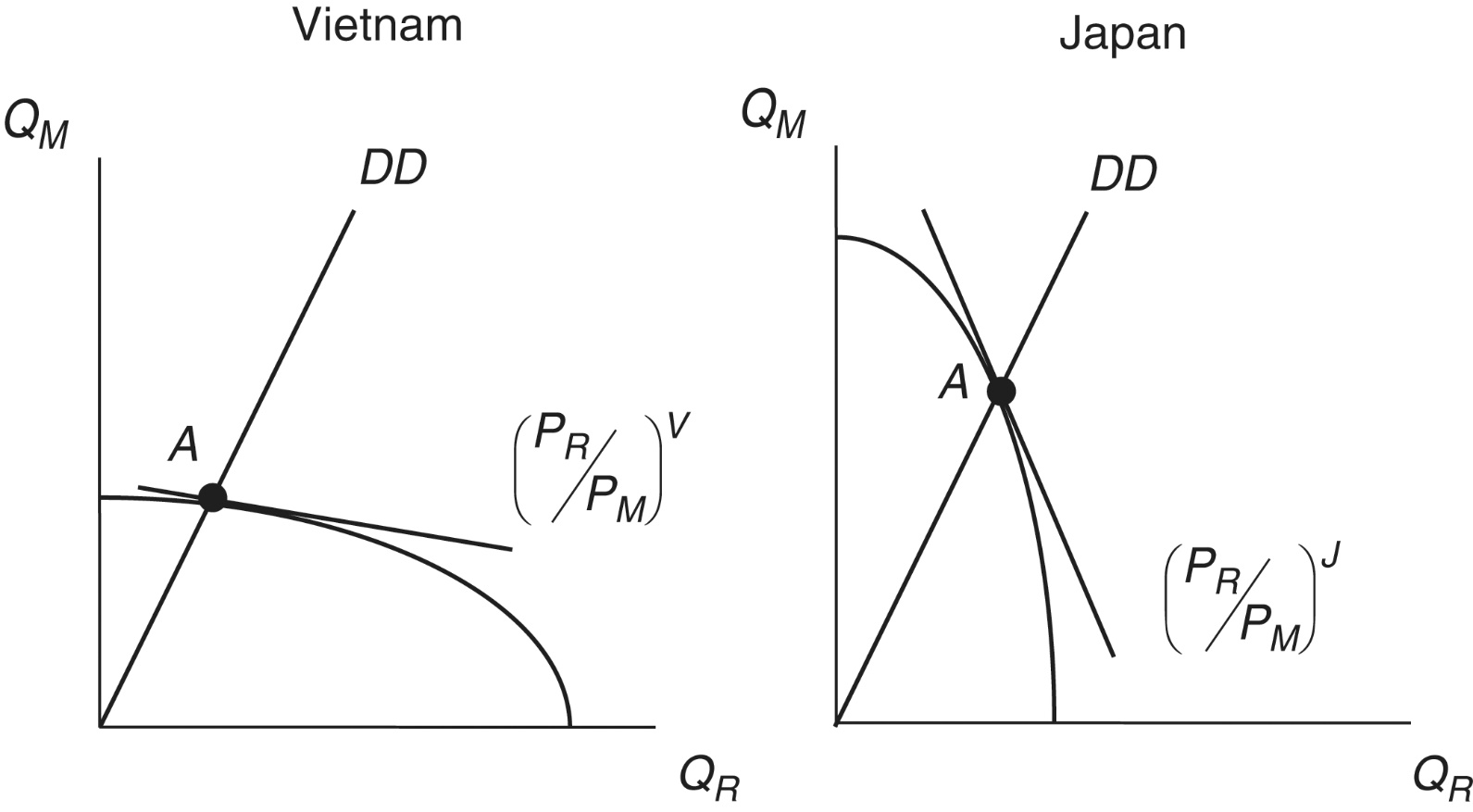 Relative price of rice
Figure 4.5 Relative autarky prices in Vietnam and Japan
© Kenneth A. Reinert, 
Cambridge University Press 2021
International Trade
In Vietnam, the movement along the PPF from A to B involves increase in the production of rice.
In Japan, this movement involves an increase in the production of motorcycles.
This is known as specialization in production
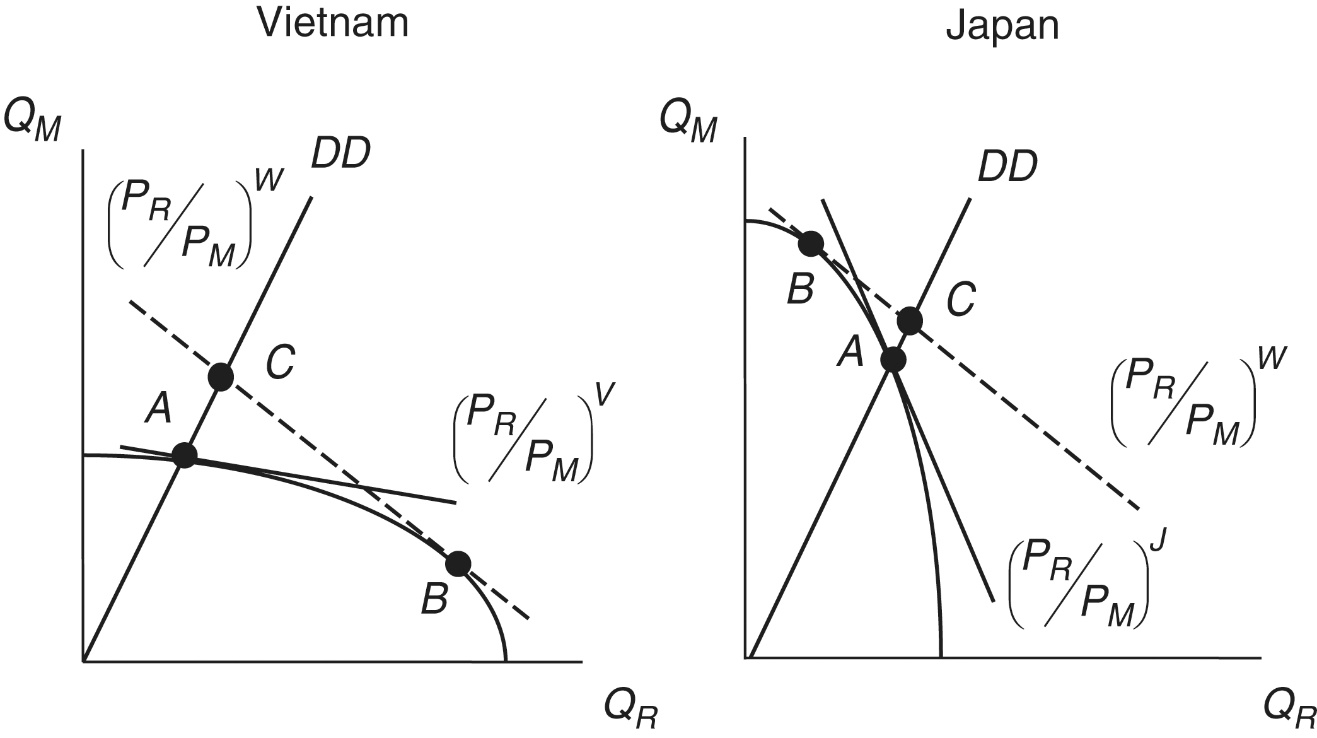 Figure 4.6 From autarky to trade between Vietnam and Japan
© Kenneth A. Reinert, 
Cambridge University Press 2021
International Trade
Moving from autarky to trade restructures an economy’s production towards the good in which the country has a comparative advantage. 
This is one reason why opening economies up to trading relations with the rest of the world can be difficult for the countries involved. 
Workers and other resources must be moved from one sector of the economy to another in the process.
© Kenneth A. Reinert, Cambridge University Press 2021
Japan’s export of motorcycles
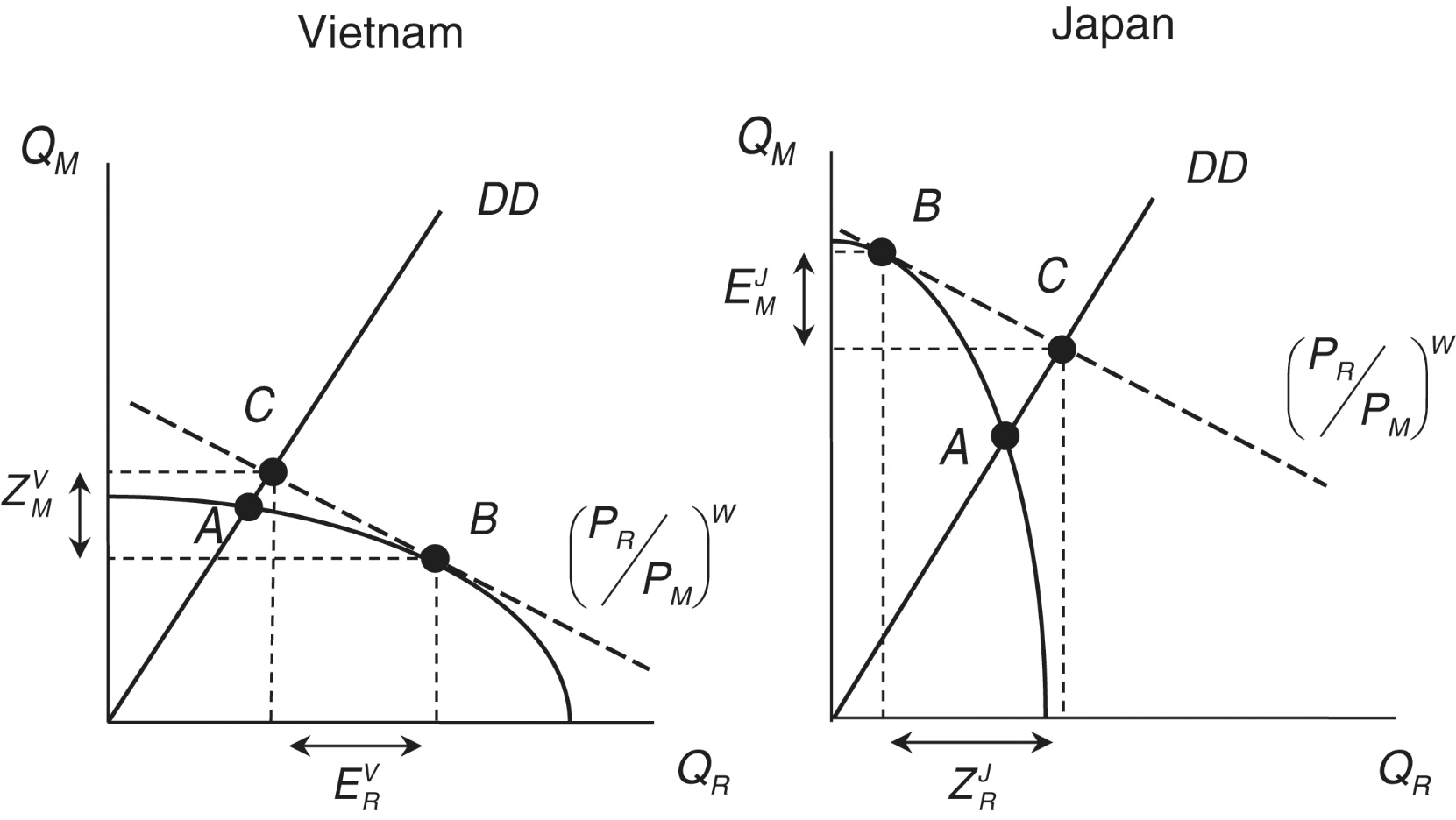 Vietnam’s import of motorcycles
Vietnam’s export of rice
Japan’s import of rice
Figure 4.7 Trade between Vietnam and Japan
© Kenneth A. Reinert, 
Cambridge University Press 2021
International trade: a summary
Ricardian model Differences in technology-determined supply conditions between the countries of the world give rise to complementary patterns of comparative advantage. These patterns of comparative advantage, in turn, make possible complementary patterns of international trade.
Heckscher–Ohlin model Differences in factor endowments between the countries of the world give rise to complementary patterns of comparative advantage. These patterns of comparative advantage, in turn, make possible complementary patterns of international trade.
© Kenneth A. Reinert, 
Cambridge University Press 2021
Revealed Comparative Advantage
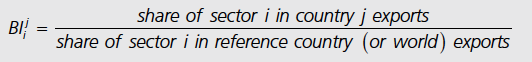 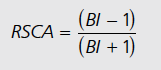 © Kenneth A. Reinert, 
Cambridge University Press 2021
Gains from Trade
Movement from autarky to trade increases consumption of both rice and motorcycles
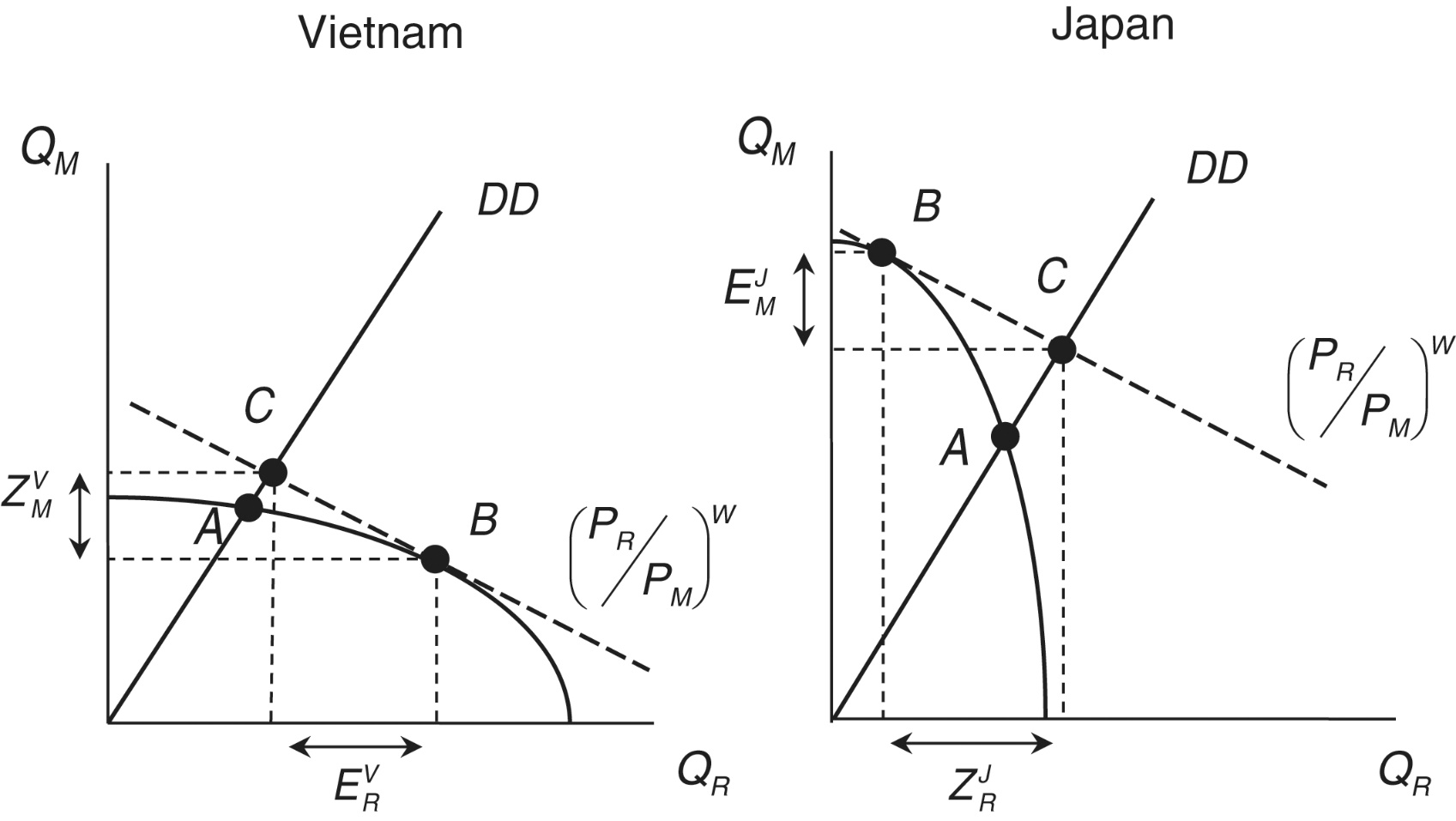 Figure 4.7 Trade between Vietnam and Japan
© Kenneth A. Reinert, 
Cambridge University Press 2021
FDI, Migration, and Comparative Advantage
Both the Ricardian and Heckscher-Ohlin models assume no foreign direct investment and international migration.
But both are important aspects of international economic integration or globalization.
© Kenneth A. Reinert, 
Cambridge University Press 2021
Figure 4.8 FDI and comparative advantage between Vietnam and Japan
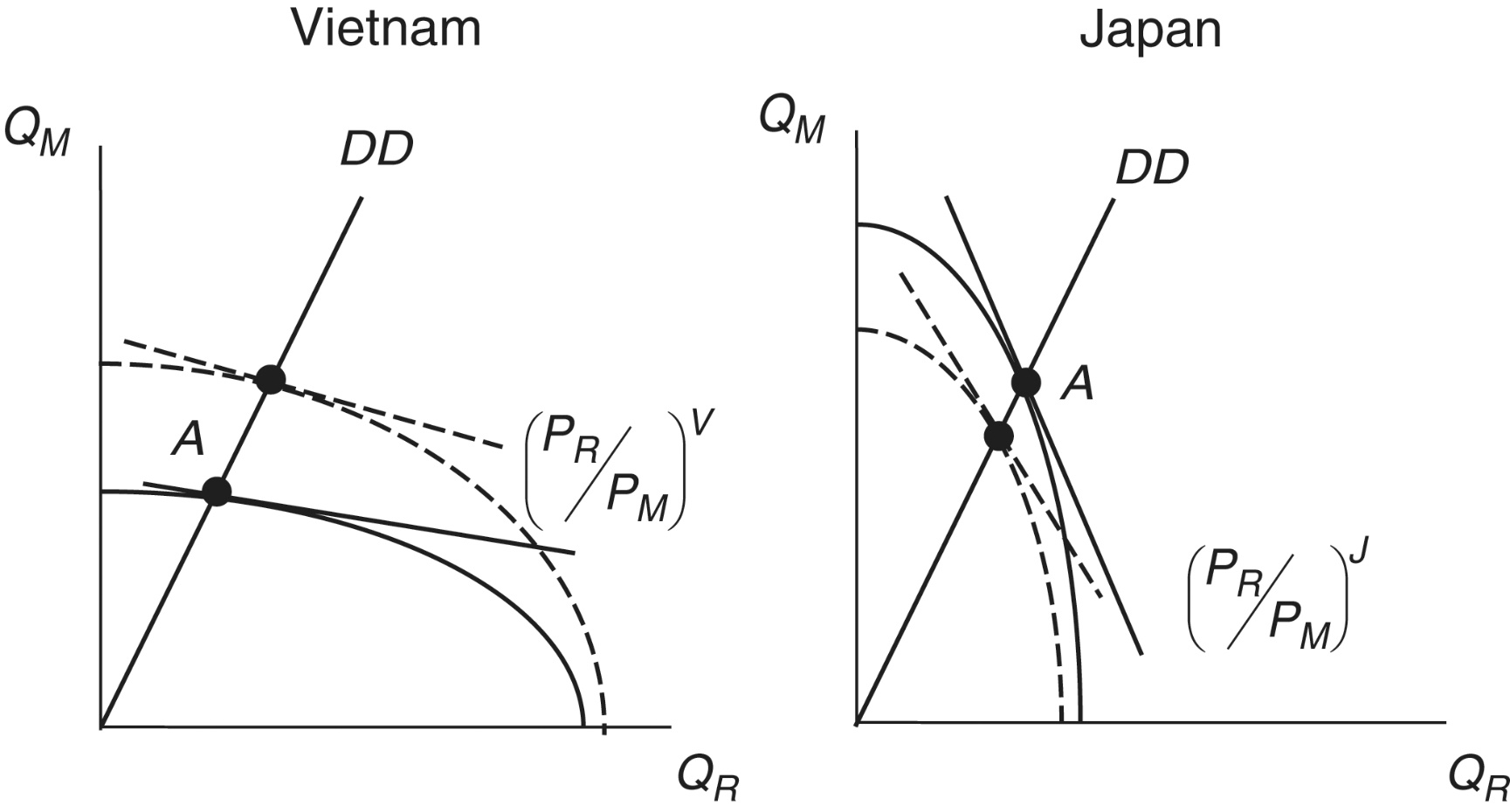 © Kenneth A. Reinert, 
Cambridge University Press 2021
Figure 4.9 Migration and comparative advantage between Vietnam and Japan
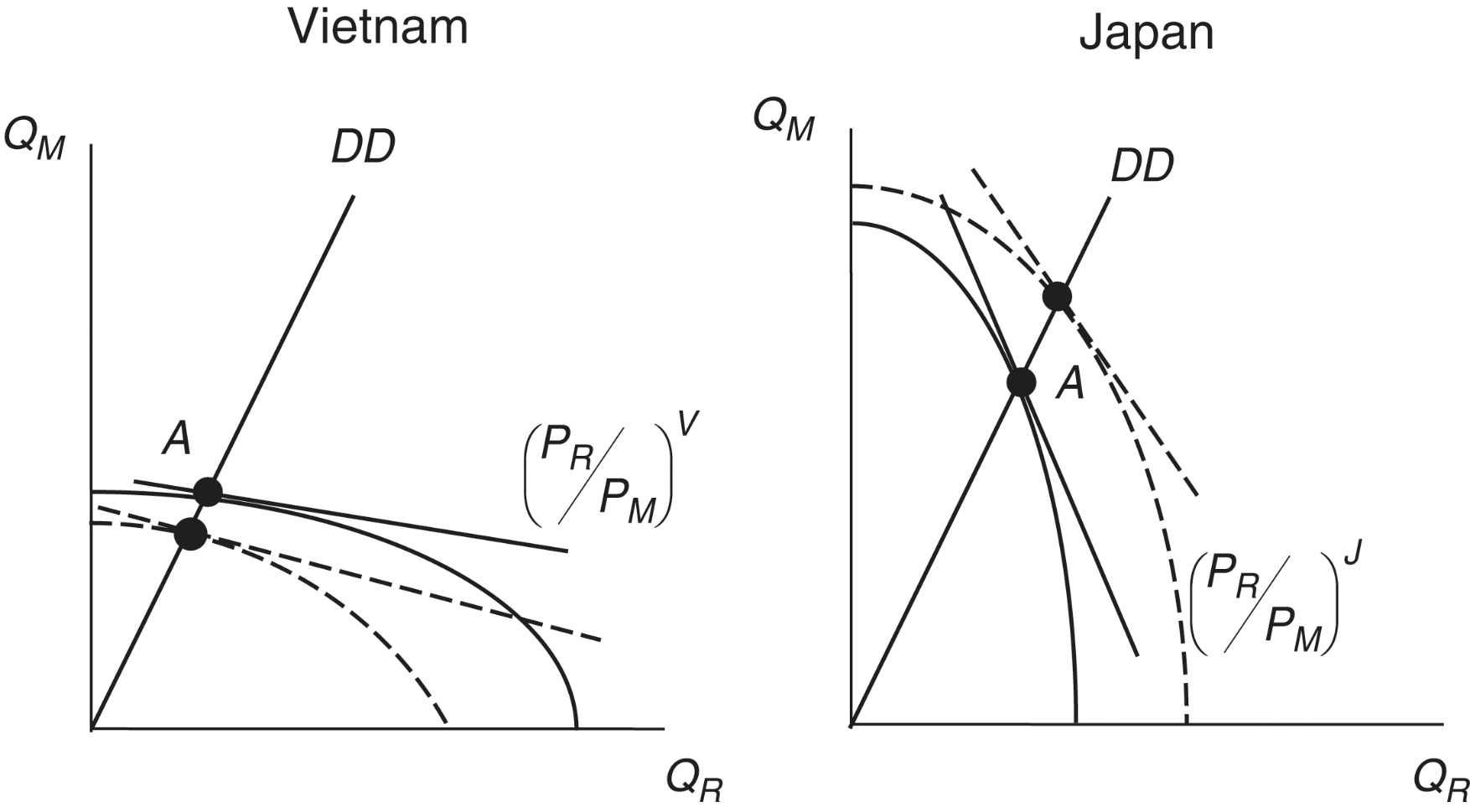 © Kenneth A. Reinert, 
Cambridge University Press 2021
FDI, Migration, and Comparative Advantage
FDI can function as a substitute for trade (assuming that production technology is the same in each country).
Where technologies differ, sometimes FDI can be a complement to trade.
Migration can function as a substitute for trade (assuming that production technology is the same in each country).
Where technologies differ, sometimes migration can be a complement to trade.
© Kenneth A. Reinert, 
Cambridge University Press 2021
Limitations
Heckscher-Ohlin model’s assumptions: 
Only two resources or factors of production. Perfect competition, full employment, and profit maximization. Countries differ from one another in only one way (factor endowments). Technology is the same everywhere.
The gains from trade occur for the country as a whole. Doesn’t mean that every individual or group within the country benefits.
Some goods are traded that do not contribute to increased welfare.
Impacts of trade on the basis of comparative advantage on the environment.
© Kenneth A. Reinert, 
Cambridge University Press 2021
Comparative Advantage and the Environment
The scale or growth effect: the possibility that trade can stimulate the overall level of economic activity, which can, in turn, have environmental repercussions.
The activity composition effect: trade changes the location of countries on the PPF.
The technique effect: the possibility that the pollutant intensity of a given level of output in a sector can change, sometimes for the better. 
The net effect: combination of the above
© Kenneth A. Reinert, 
Cambridge University Press 2021
Appendix 4.1: The Gravity Model
© Kenneth A. Reinert, 
Cambridge University Press 2021